Poranění Achilovy šlachy
D. Ira
Poranění achilovy šlachy
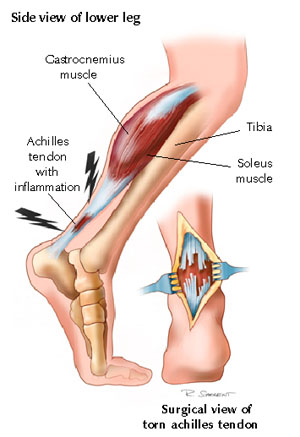 Sportovní úrazy
Náhlá dorsiflexe plantárně flektované nohy
Muži  30-40 let
Často v terénu degenerace
„Weekend warriors“
Steroidní injekce
Terapie – konzervativní / operační
 - V závislosti od věku, aktivit a chronicitě potíží
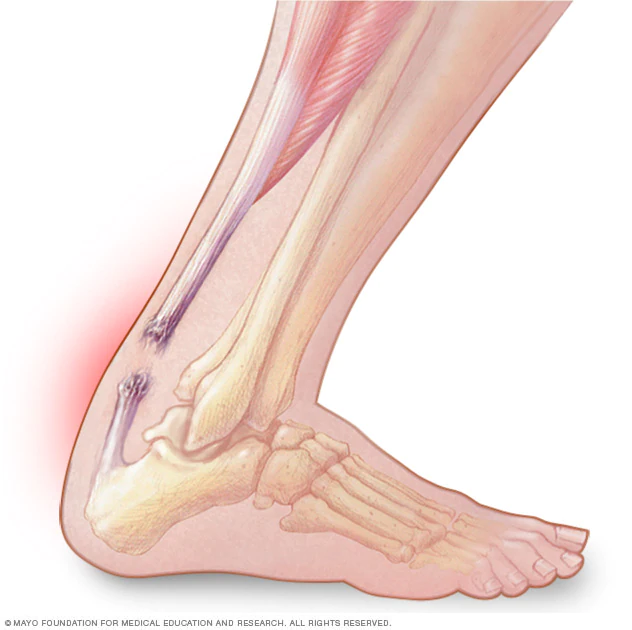 Anatomie
Největší šlacha v těle
M. triceps surae spojení m. soleus, m. gastrocnemius med. a m. gastrocnemius later.

Mechanizmus 
-náhlá plantární flexe / násilná dorsiflexe při planti flexi

Patoanatomie
-4-6 cm nad úponem  na patní kost – hypovaskulární region
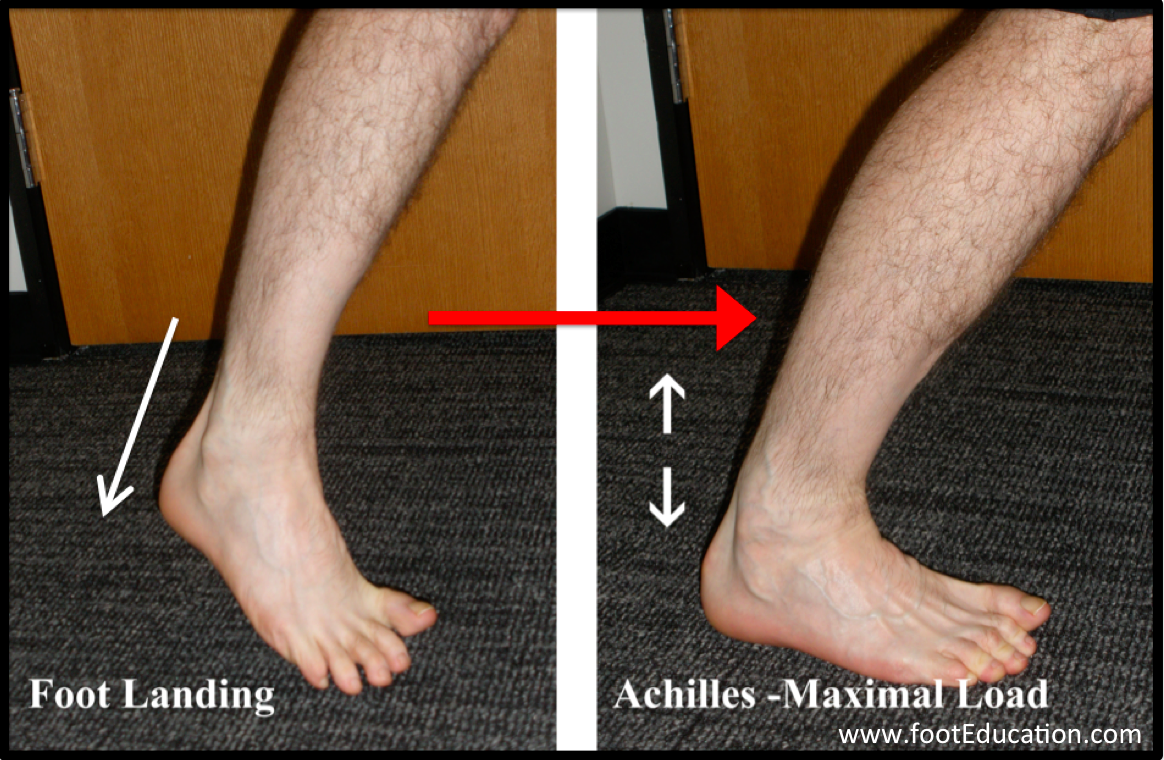 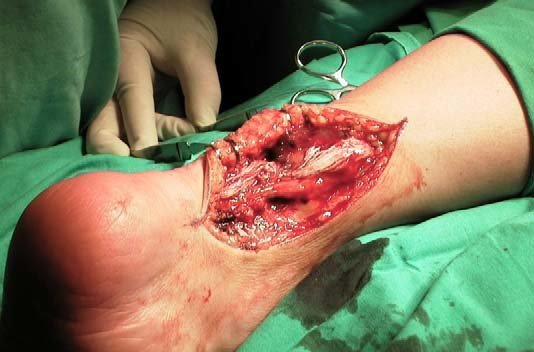 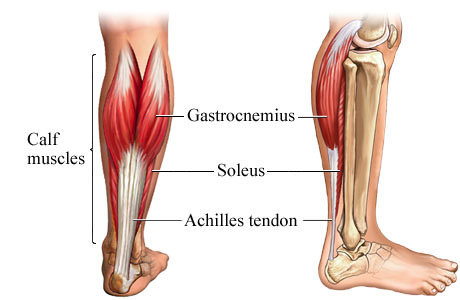 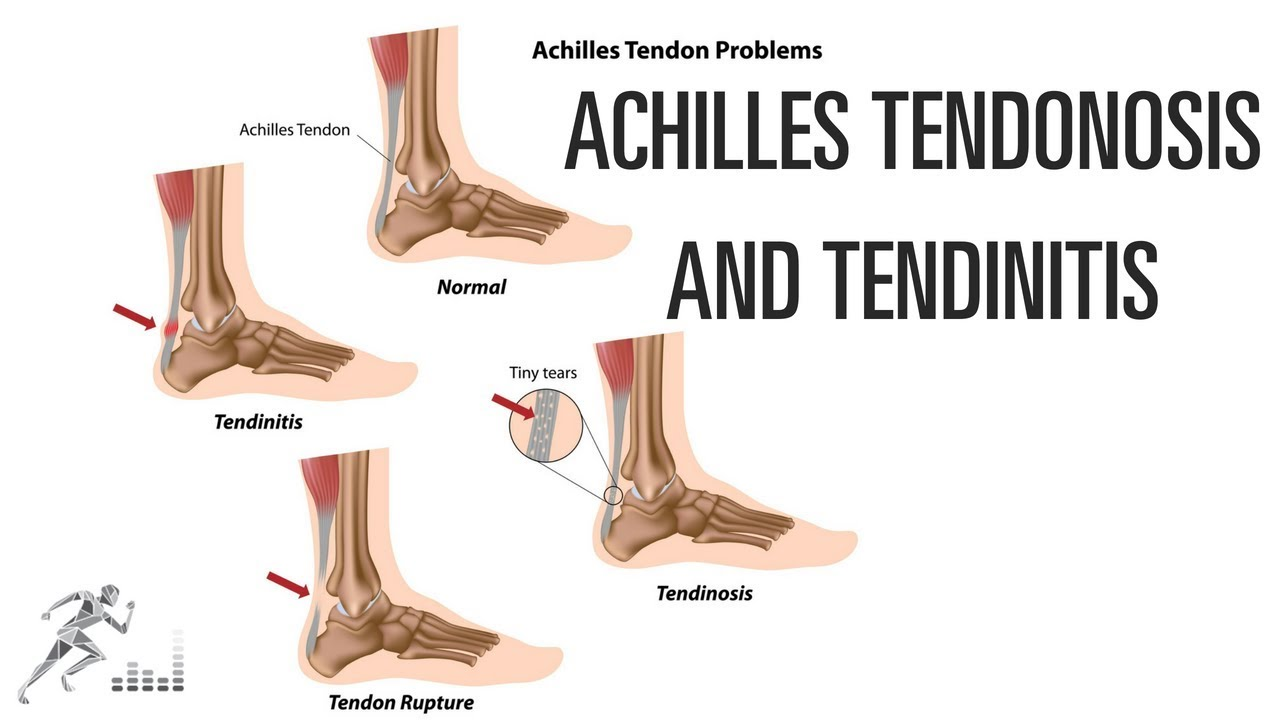 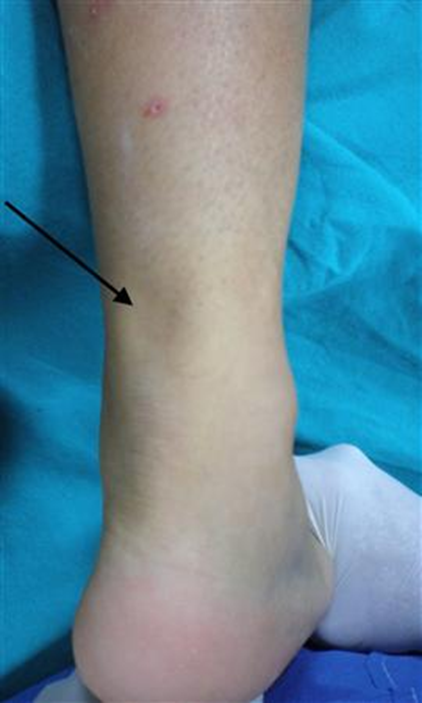 Symptomy
Pocit prasknutí
Slabost v lýtku potíže s chůzí, oslabení plantiflexe
Bolest v oblasti patní kosti

Vyšetření
Inspekce – bolestivý defekt
Pohyb – oslabení plantární flexe, zvýšená dorsální pasivní dorsiflexe
Provokační testy – thomson test - sqeeze test
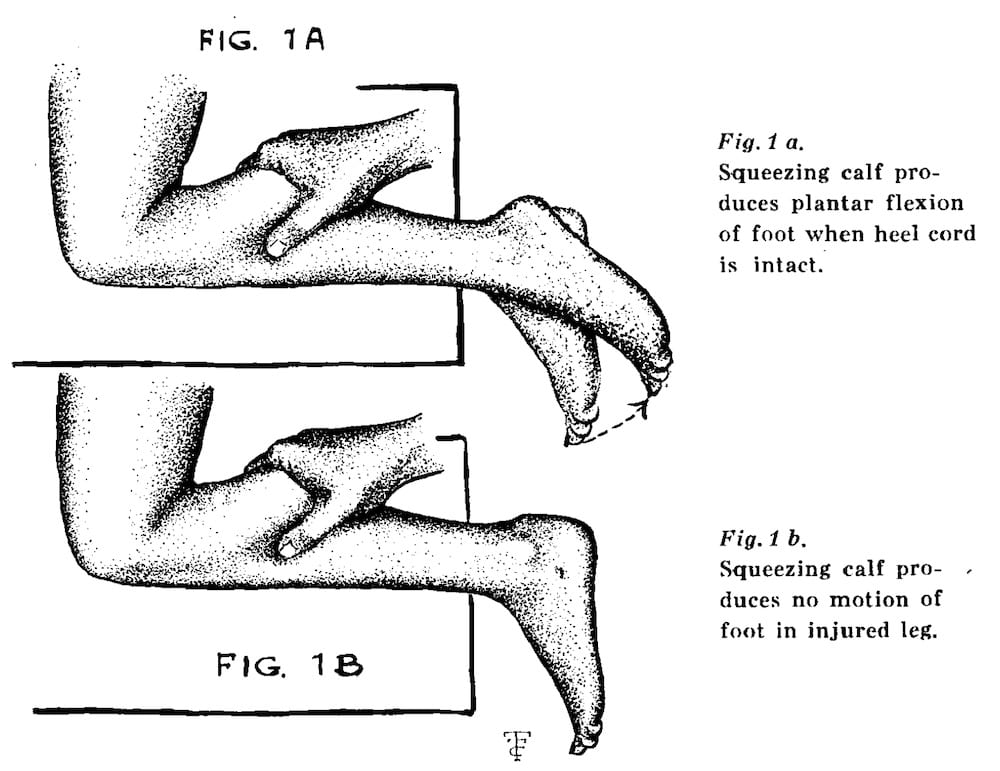 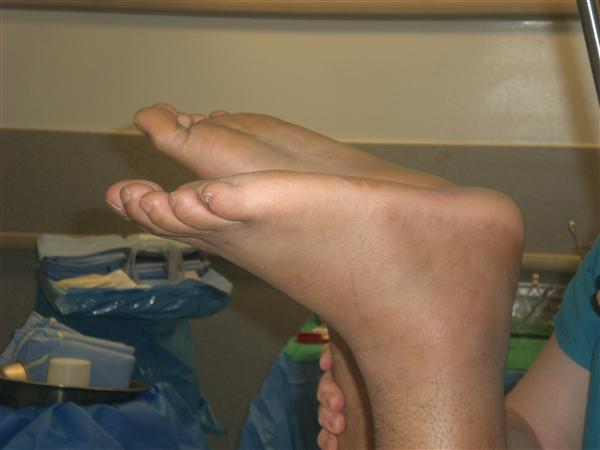 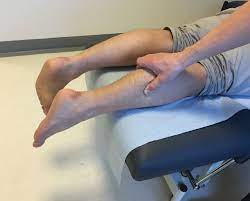 Zobrazovací metody
RTG – nepřímé zobrazení, vyloučení jiné patologie
USG – rozlišení – kompletní vs parciální
Mri -  zobrazení i chron změn
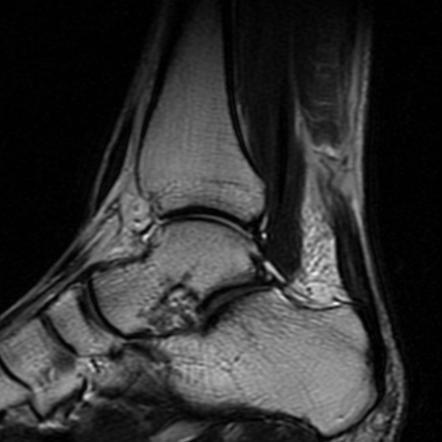 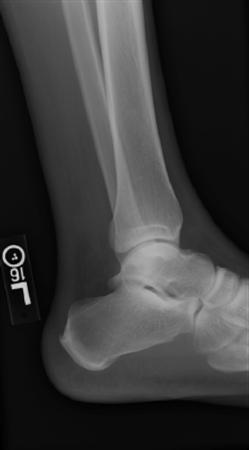 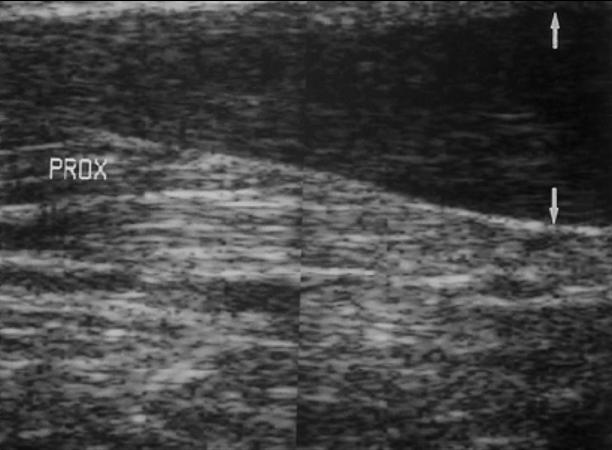 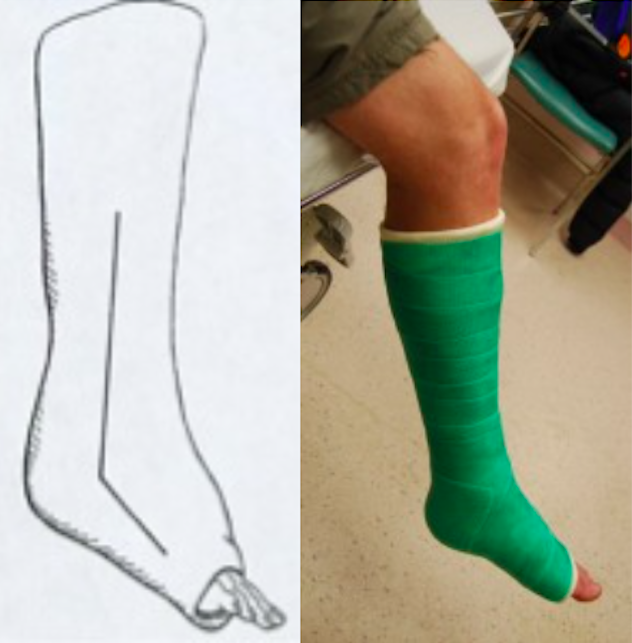 Terapie – konzervativní /operační
Konzervativní
Dle preference pacienta a chirurga
Bez ranných komplikací
Vyšší riziko reruptur
Menší svalová síla
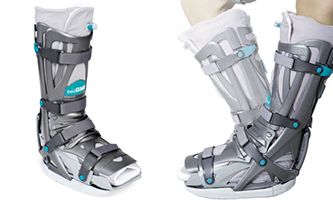 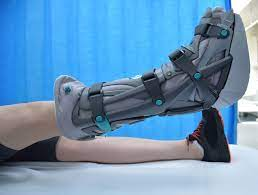 Operační terapie – 
Otevřená sutura end-to end
Indikace – akutní ruptury do 6 t
Nižší riziko reruptur
Riziko ranných komplikací 

Perkutánní sutura 
Nižší riziko ranných komplikací
Vyšší riziko léze n. suralis
Menší jizva
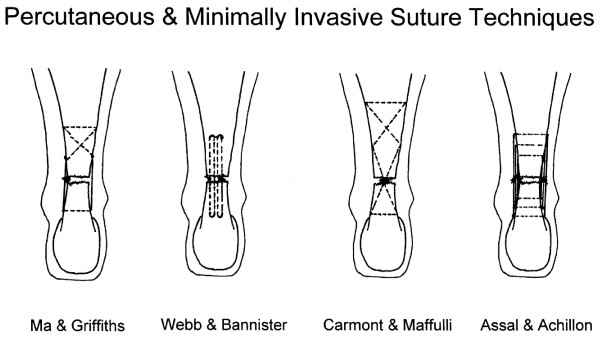 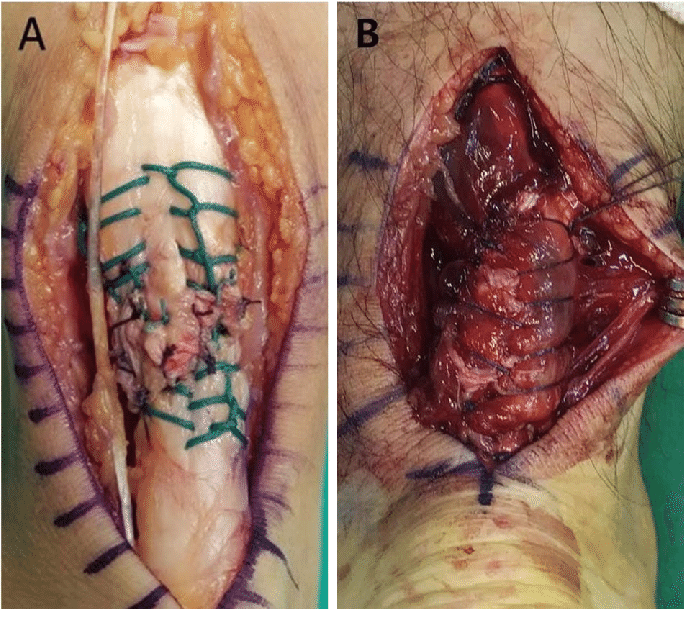 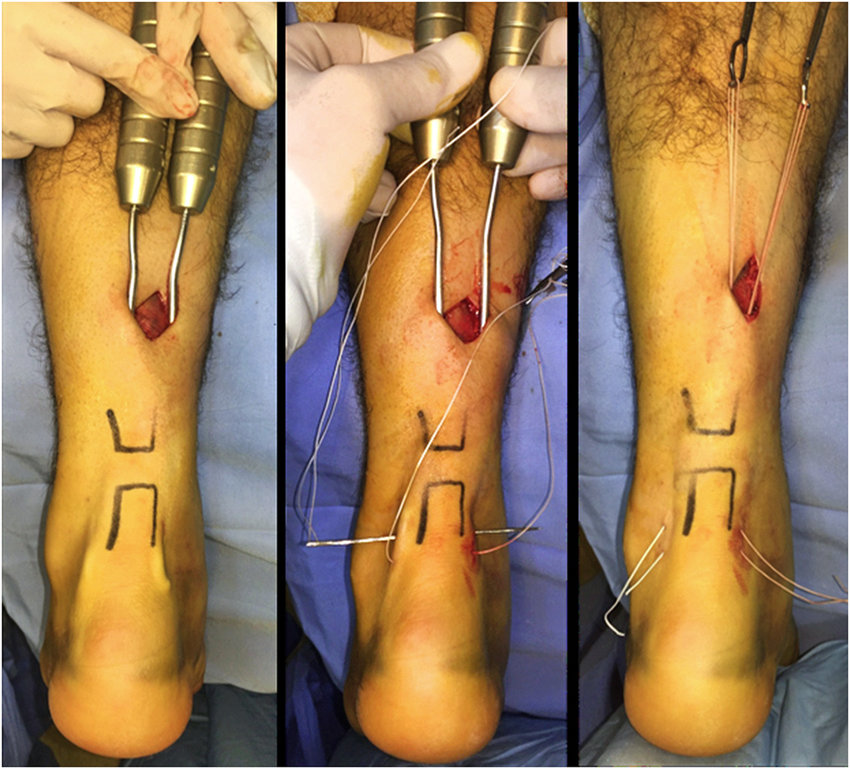 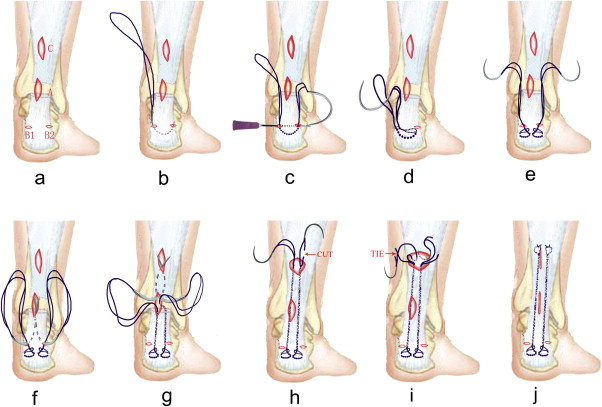 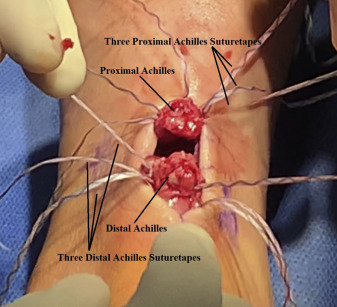 Další techniky 
V-Y plastika – chronické ruptury s defektem
FHL transfer – chronické ruptury s defektem
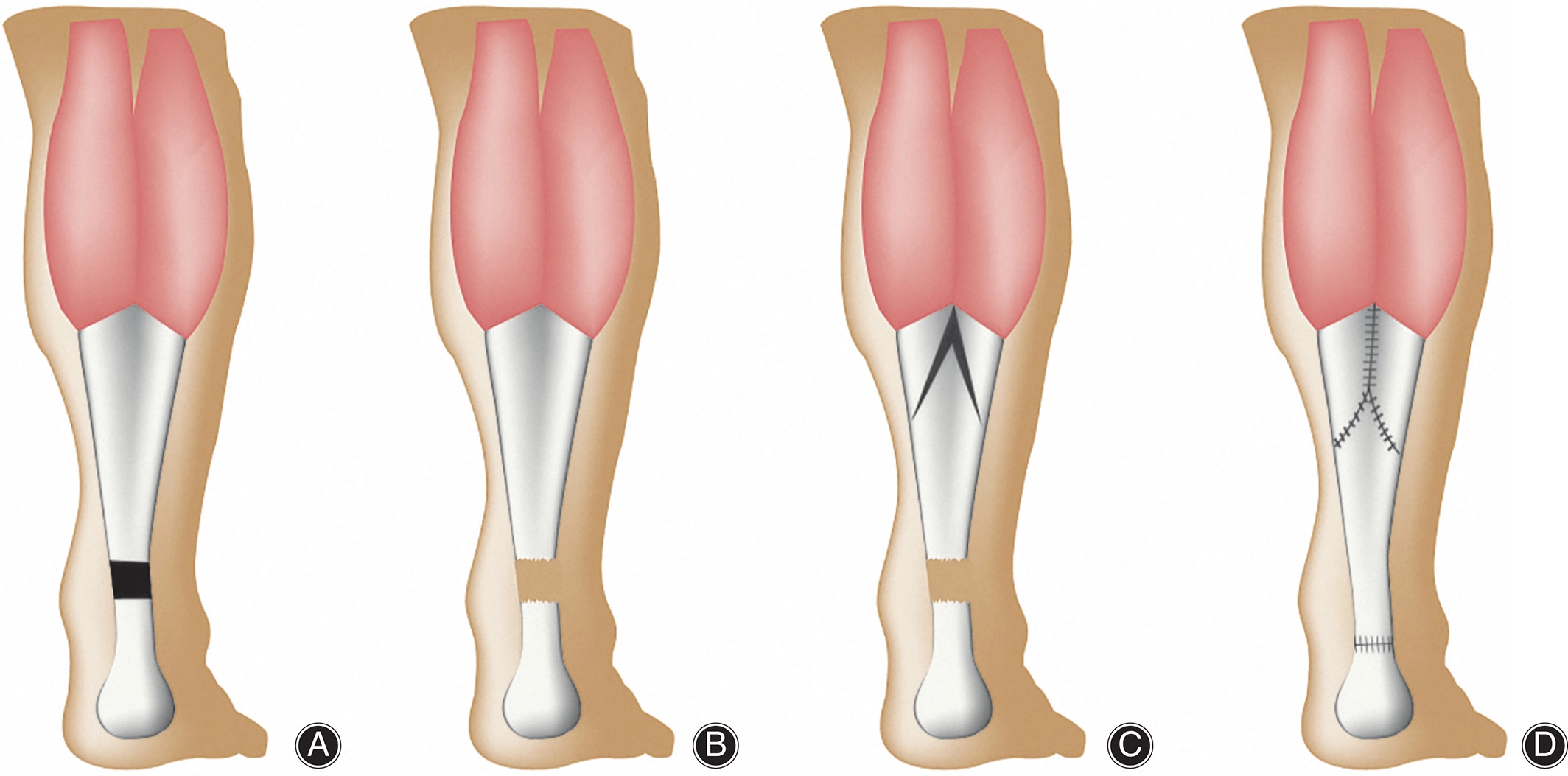 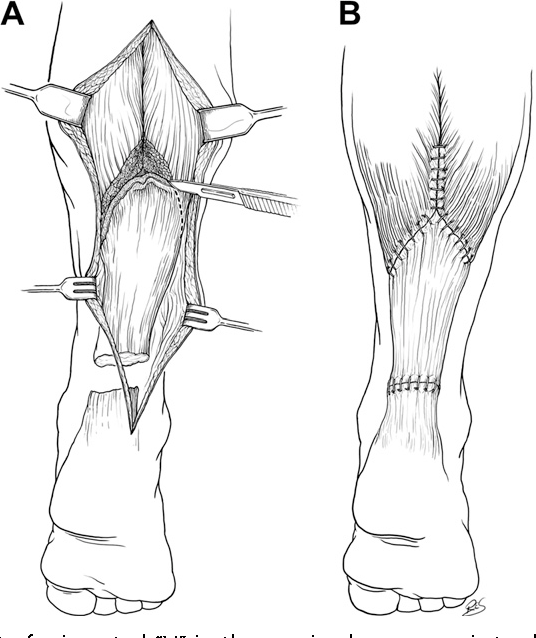 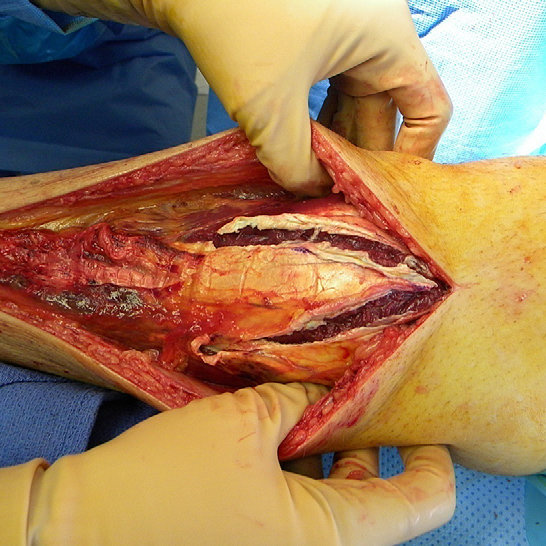 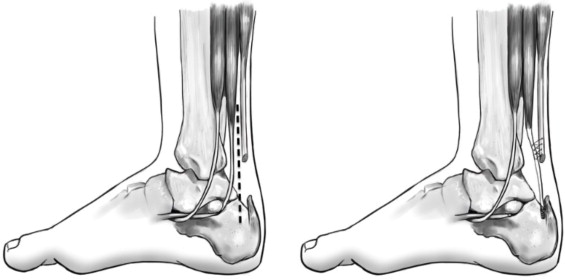 Komplikace
Reruptura (10-40% -konz. Th vs 2% op. Th)
Komplikace hojení rány (5-10 %) 
- steroidy, kouření, otevřené techniky
Léze n. suralis
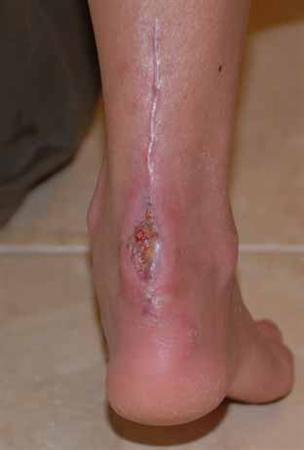 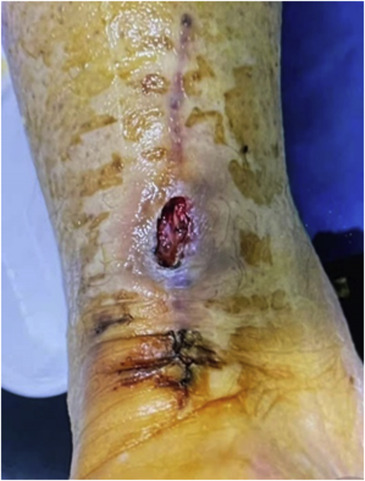